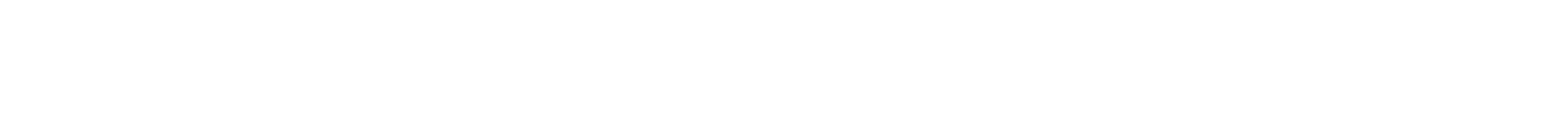 Behov til betaling
Presentasjon av løsningsforslag etter design sprint 
BOTT ØL Innføring
Allmøte – 08.04.2021
[Speaker Notes: Hva er lønn og lønnsnær HR? (Eva)Hvem har deltatt (Eva)]
Velkommen!
Kort før vi begynner:
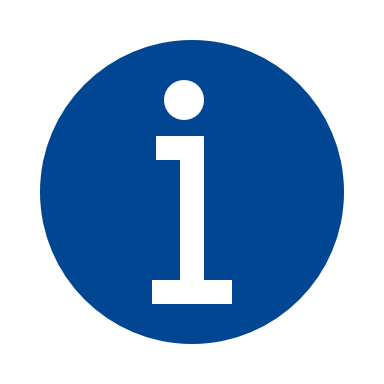 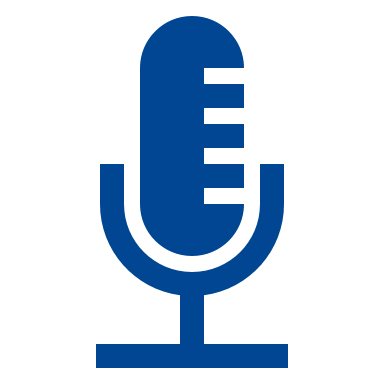 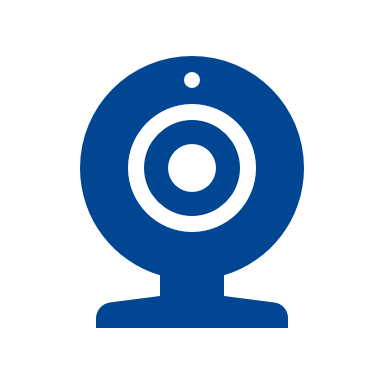 Vi er mange deltagere – husk å dempe mikrofonen. Sett gjerne inn fullt navn i Zoom.
Vi skal dele mye informasjon med dere i dag. Presentasjon blir lagt ut i etterkant.
Vi til gjøre opptak for å tilgjengeliggjøre den for alle i etterkant. Om du ikke vil være med på opptaket, må du skru av kameraet.
Agenda
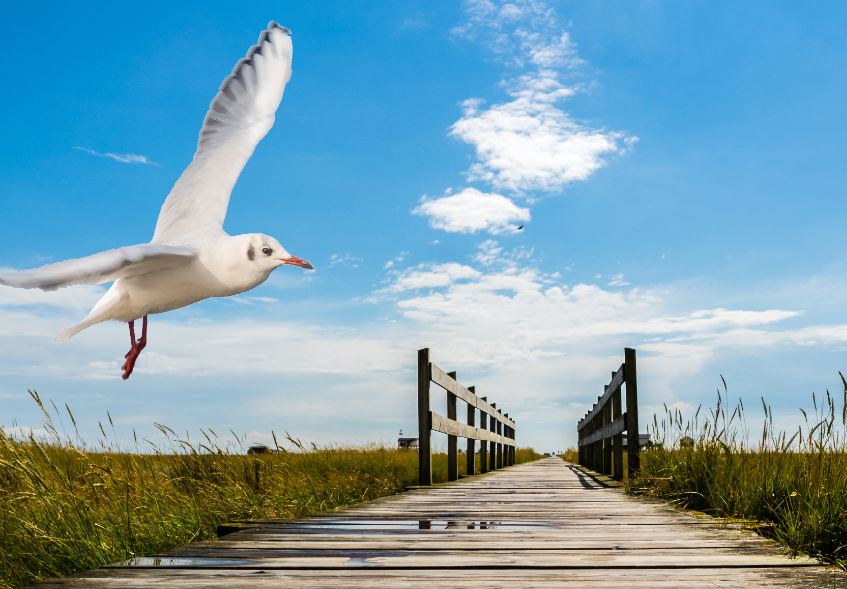 Agenda
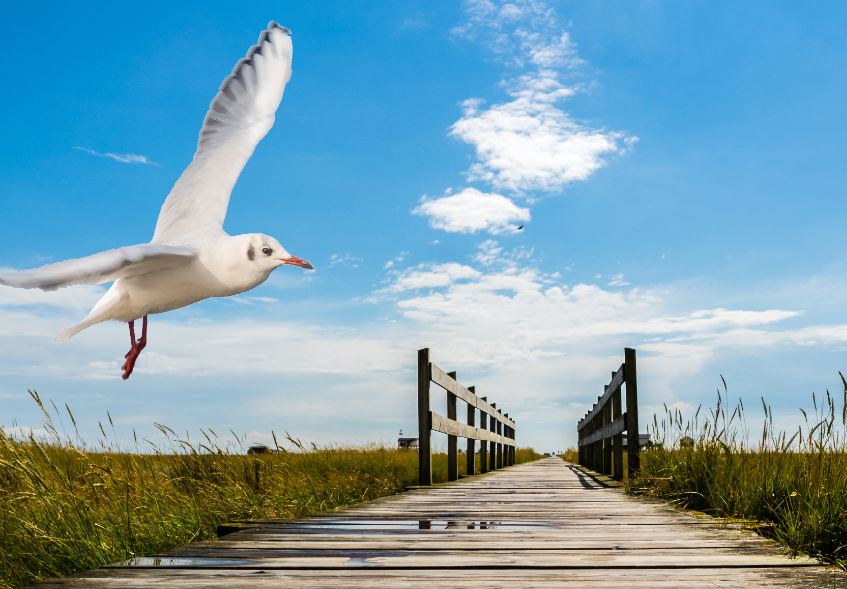 Mål for dagen
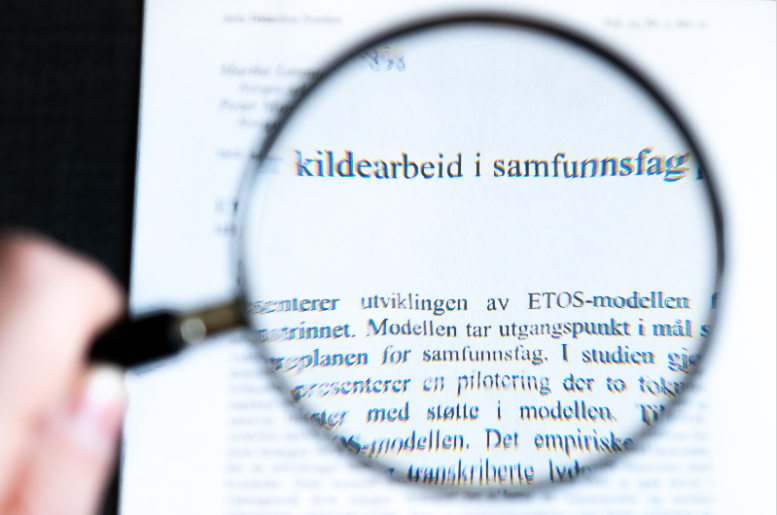 Gi informasjon om løsningsforslag for Behov til betaling
Svare ut spørsmål til løsningsforslaget
Få en felles forståelse for BOTT ØL
Innspill til ambisjonsnivå
- For 2021
- Fram til 2025
Agenda
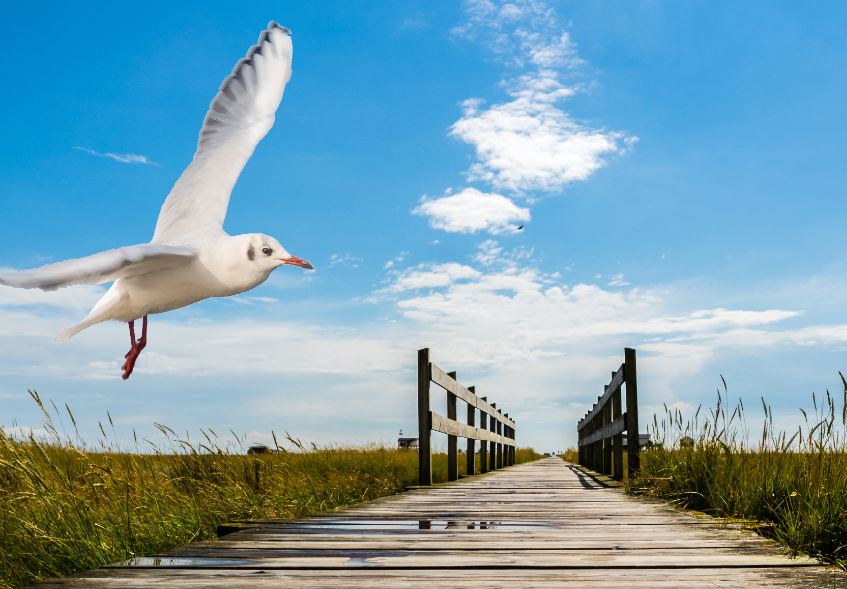 Design Sprint
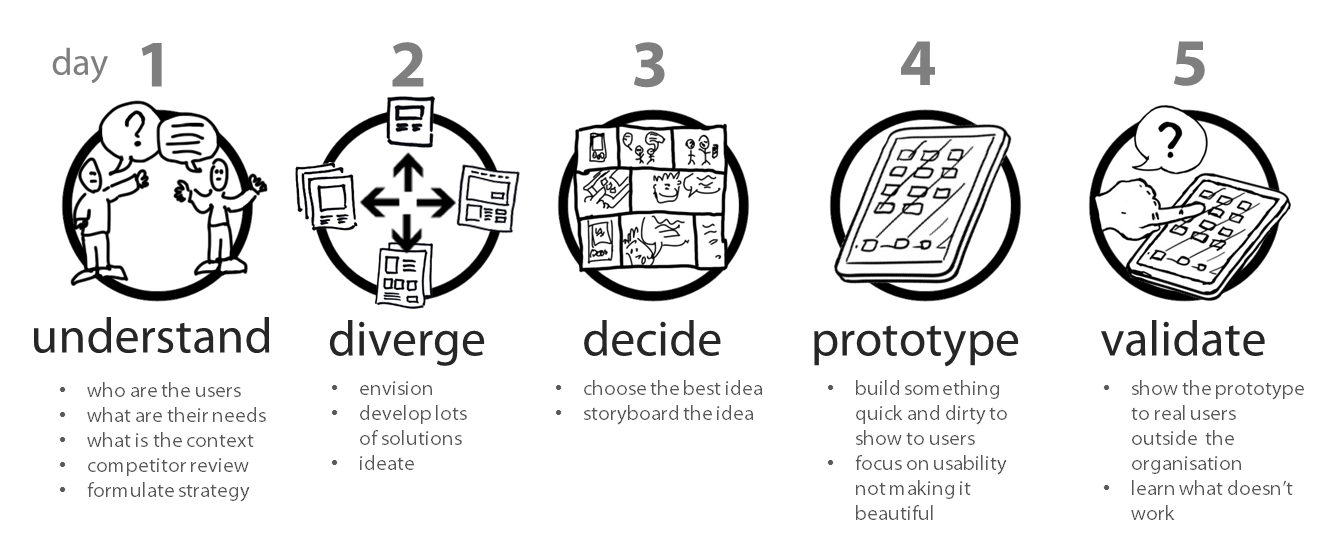 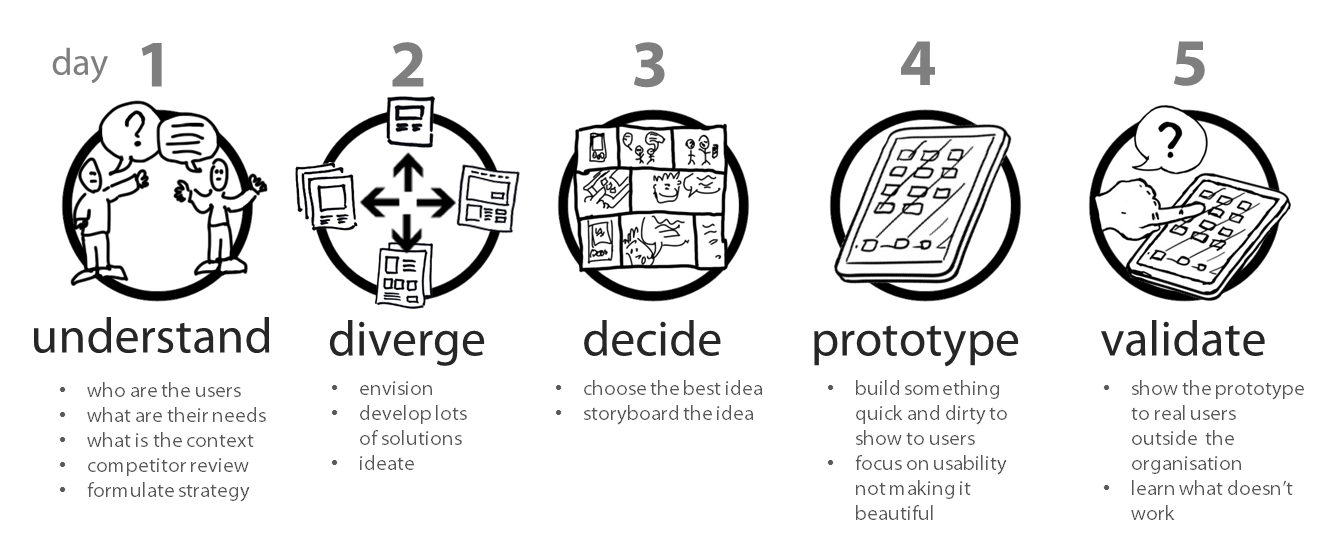 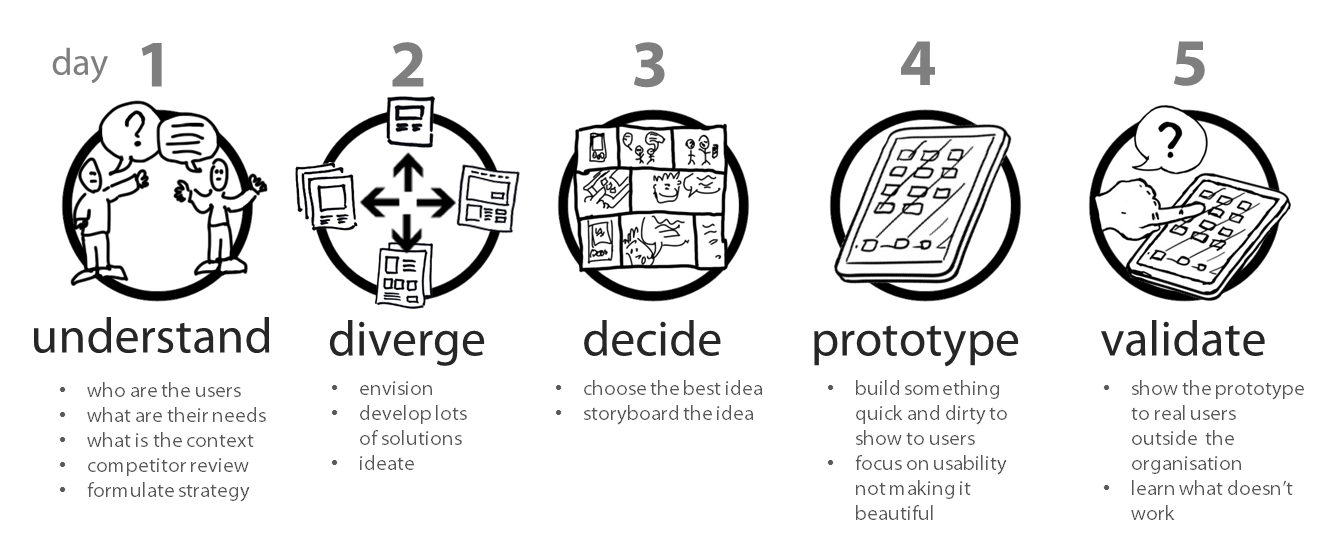 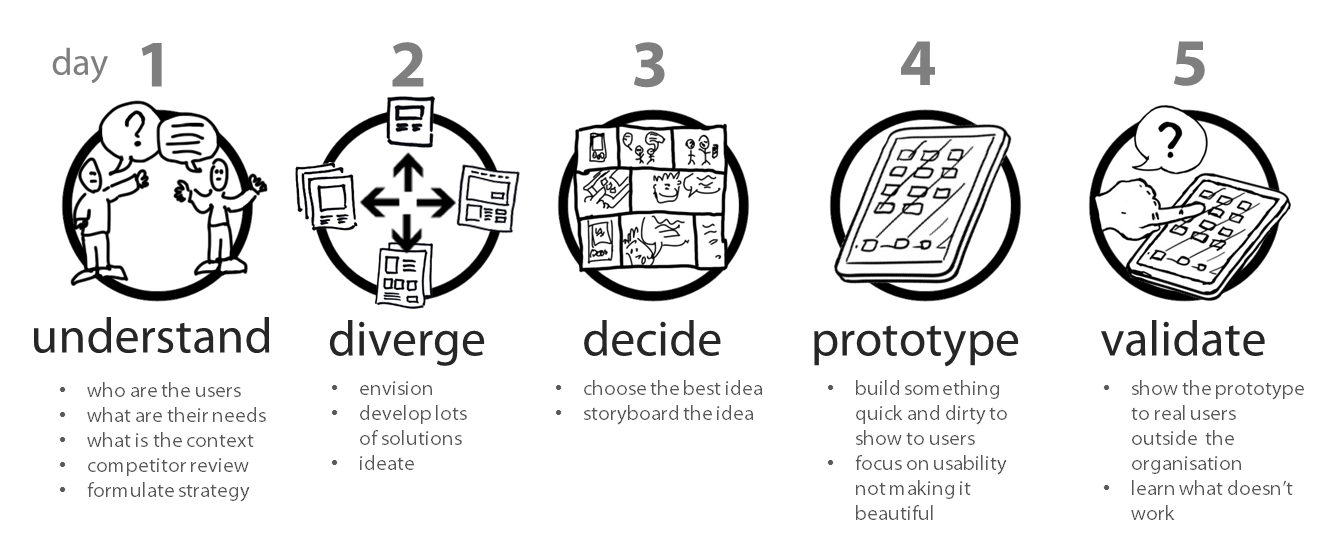 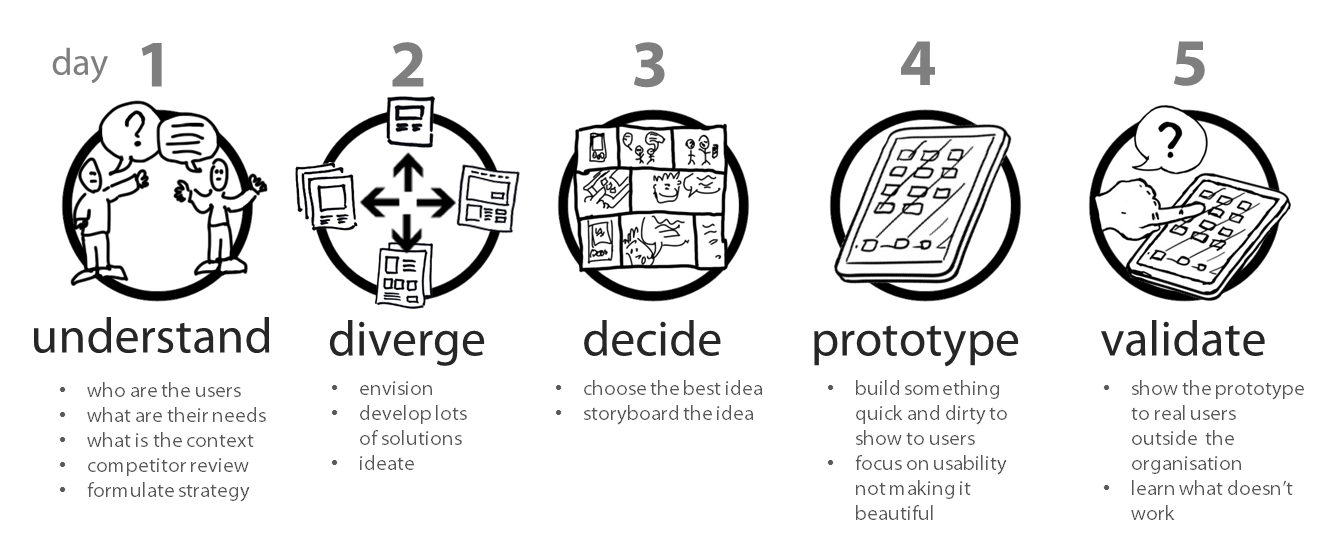 Aktiviteter
Deltakere
Formål: utarbeide løsningsforslag til identifiserte fokusområder
[Speaker Notes: *) Det finnes også andre navn som beskriver samme metodikk og også forskjellige tilnærminger i forhold til f.eks. antall dager for gjennomføring.]
Agenda
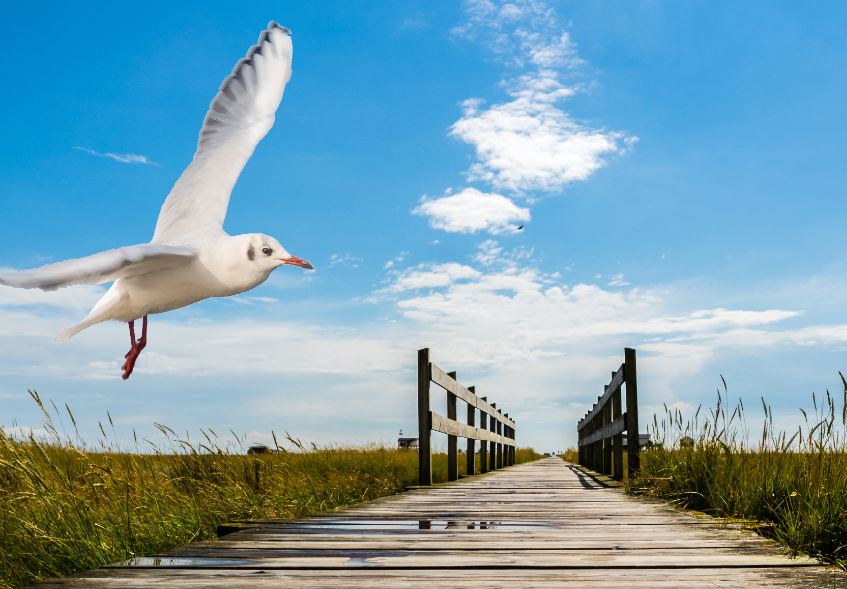 [Speaker Notes: Kristin Overvik – prosessleder BTB, Økonomiavdelingen]
Fokusområder i designsprint
Med utgangspunkt i rollebeskrivelsene fra BOTT, hvordan kan NTNU organisere rollene «Fagrekvirent», «Innkjøper» og «Anskaffelsesrådgiver» for å sikre best mulig understøttelse av kjernevirksomheten?
[Speaker Notes: Sentrale roller i BTB-prosessen]
To alternative løsningsforslag
Fakultetene velger organisering selv, gitt at…
Innkjøpere organiseres på nivå 1 og 2 (ikke nivå 3)
1
2
Innkjøpere:
Minimum 50% av stillingen dedikeres til innkjøpsfaglige arbeidsoppgaver (ref. rollebeskrivelse fra BOTT)
Det opprettes innkjøpergrupper på nivå 1 og 2

Anskaffelsesrådgiver:
Rollen kan innehas av innkjøper i 100% innkjøpsfaglig stilling
Vedkommende bør utføre minimum 10 anskaffelser under nasjonal terskelverdi per år (1,3 millioner kroner)
Må inneha nødvendige sertifiseringer for å dekke kompetansekravene beskrevet i rollebeskrivelsen (ref. BOTT)
Prosessansvarlig for anskaffelsesområdet avgjør hvorvidt kriteriene er oppfylt

Øvrige rammer
Innkjøpere og anskaffelsesrådgivere inngår i faglig nettverk/forum for å ivareta kompetansekrav, fagmiljø og utveksling av kunnskap
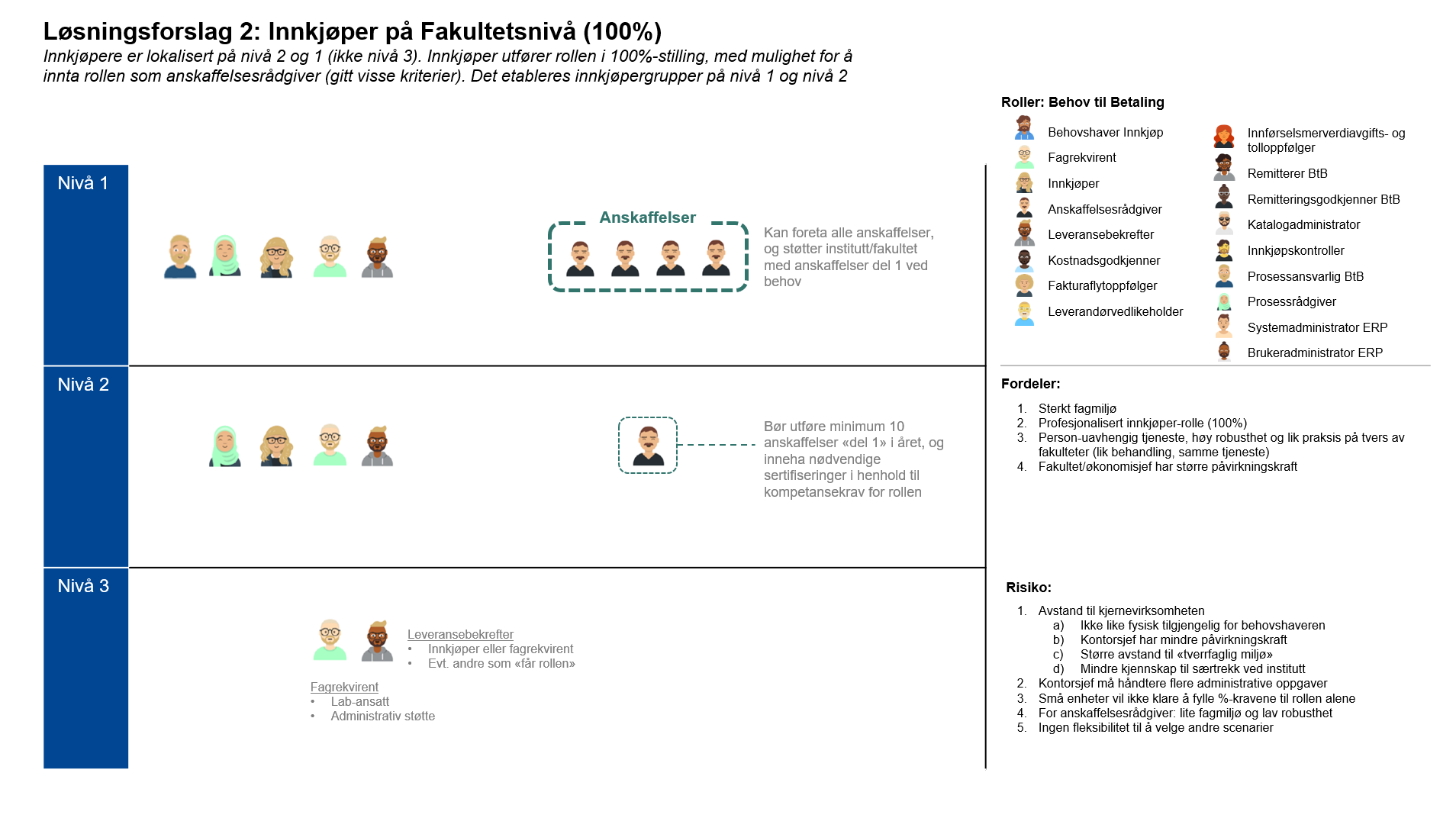 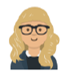 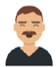 Løsningsforslag 1
Fakultetene velger organisering selv, gitt at…
Innkjøpere:
Minimum 50% av stillingen dedikeres til innkjøpsfaglige arbeidsoppgaver (ref. rollebeskrivelse fra BOTT)
Det opprettes innkjøpergrupper på nivå 1 og 2


Anskaffelsesrådgiver:
Rollen kan innehas av innkjøper i 100% innkjøpsfaglig stilling
Vedkommende bør utføre minimum 10 anskaffelser under nasjonal terskelverdi per år (1,3 millioner kroner)
Må inneha nødvendige sertifiseringer for å dekke kompetansekravene beskrevet i rollebeskrivelsen (ref. BOTT)
Prosessansvarlig for anskaffelsesområdet avgjør hvorvidt kriteriene er oppfylt


Øvrige rammer
Innkjøpere og anskaffelsesrådgivere inngår i faglig nettverk/forum for å ivareta kompetansekrav, fagmiljø og utveksling av kunnskap
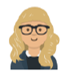 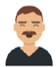 Løsning 1
Løsning 2
Tre eksempler på hvordan løsningsforslag 1 vil kunne ta form
Innkjøper nivå 3 (50%)
Innkjøper nivå 3 (100%)
Innkjøper nivå 2 (100%)
A
B
C
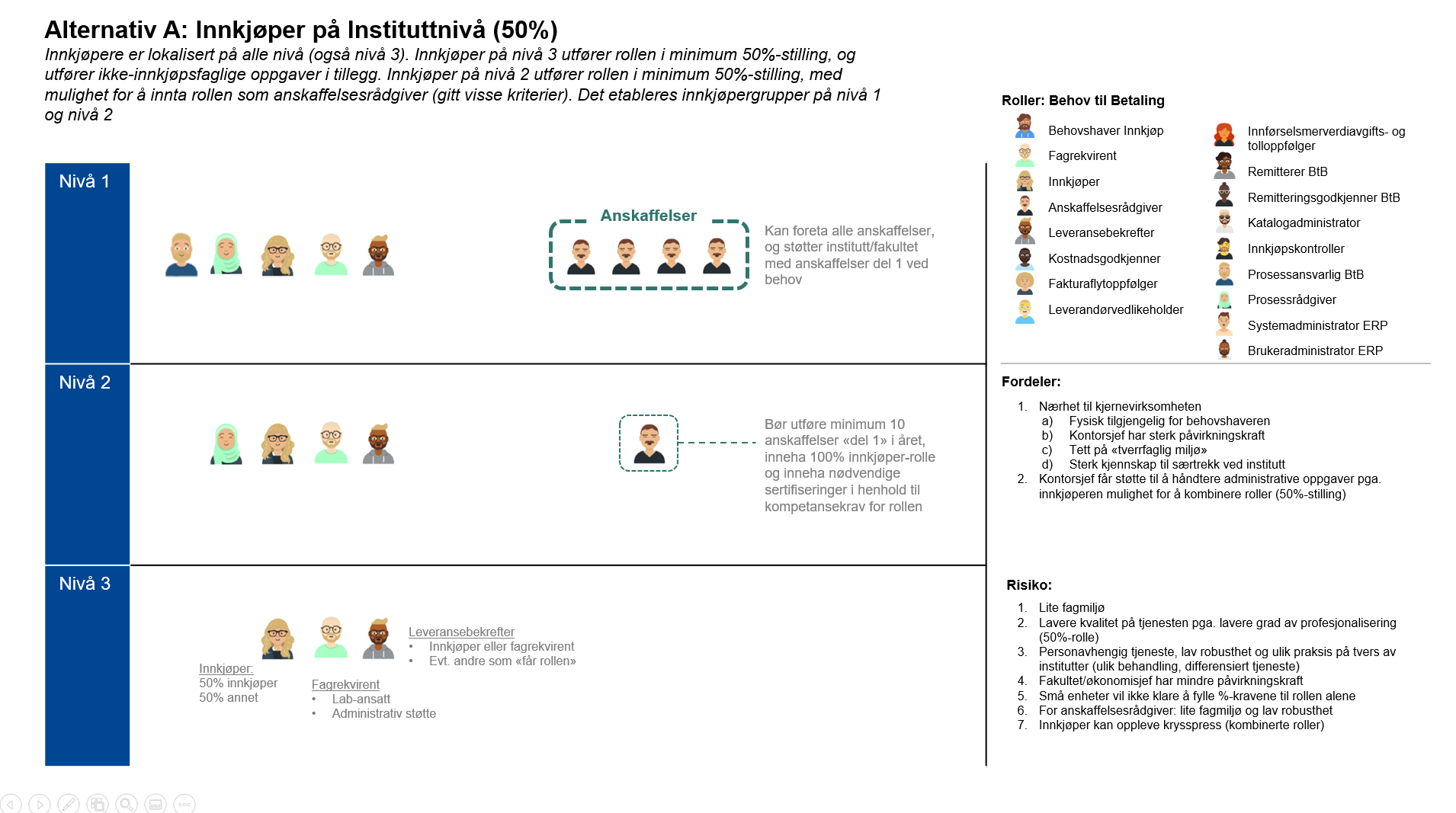 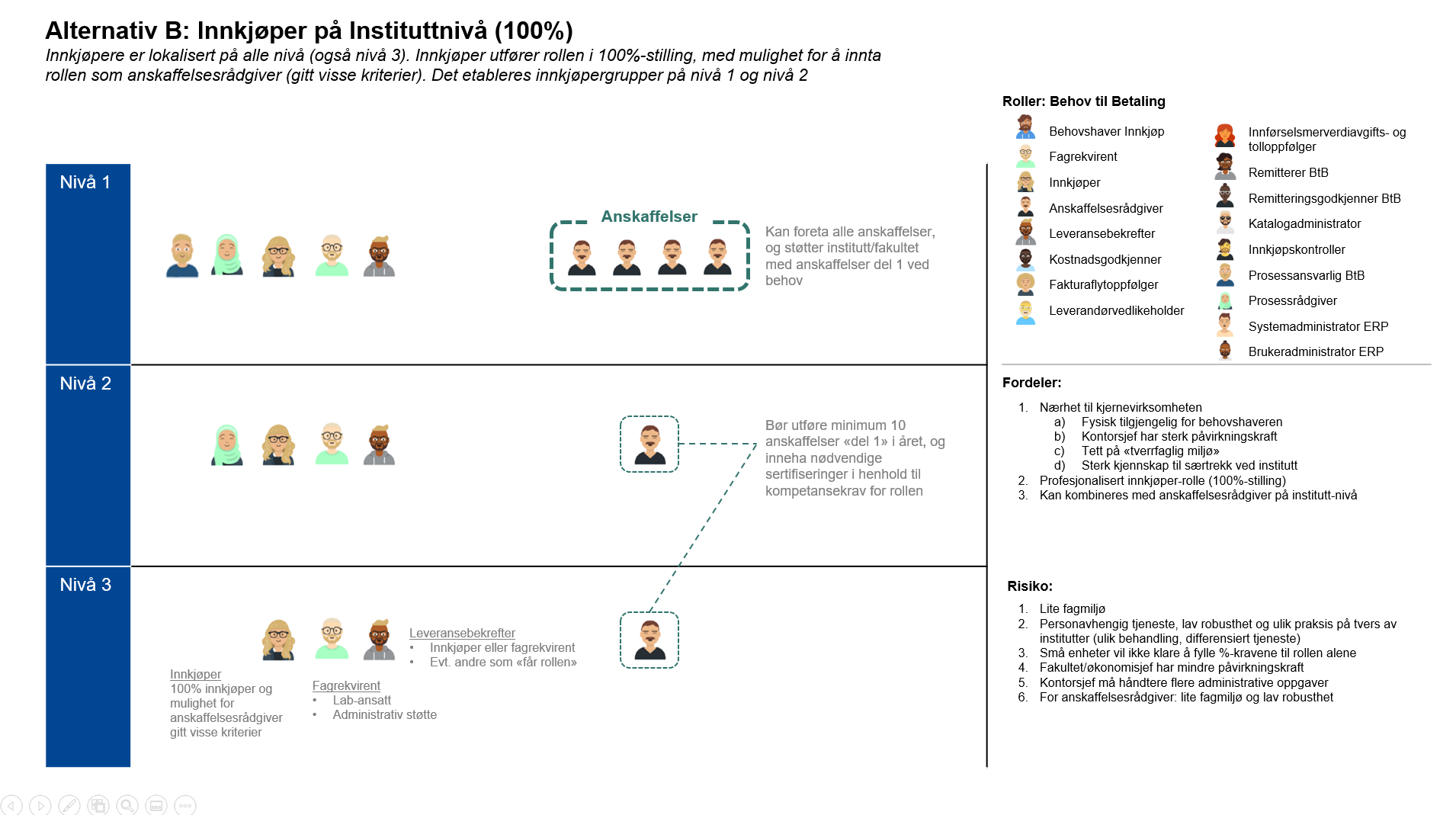 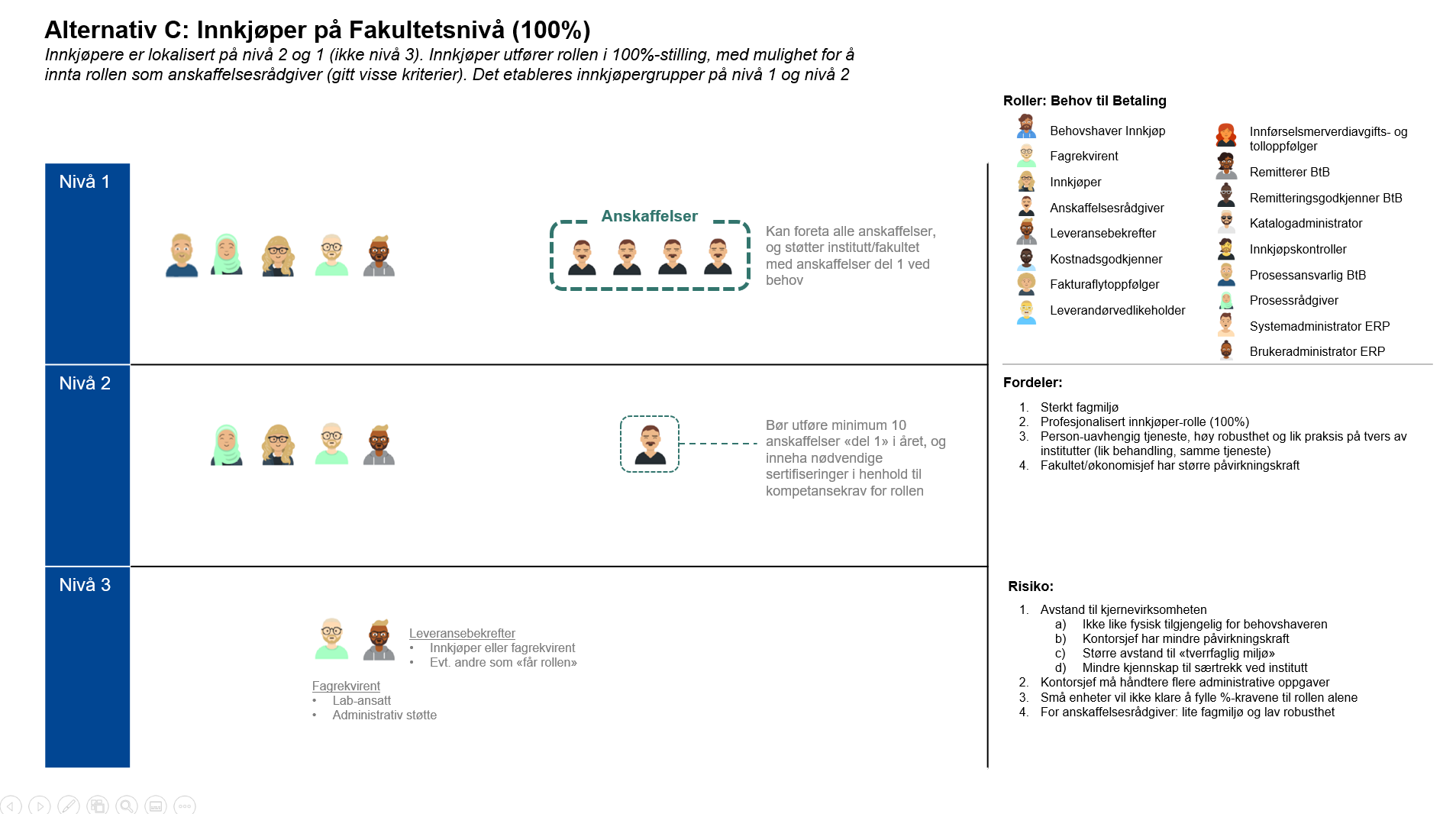 Løsning 1
Løsning 2
Innkjøpere lokalisert på alle nivå og utfører rollen i minimum 50%-stilling, og utfører ikke
Innkjøper på nivå 2 har mulighet for å innta rollen som anskaffelsesrådgiver*
Innkjøpere lokalisert på alle nivå  og utfører rollen i 100%-stilling
Innkjøper har mulighet for å innta rollen som anskaffelsesrådgiver*
Innkjøpere er lokalisert på nivå 1 og 2, men ikke nivå 3, og utfører rollen i 100%-stilling
Innkjøper har mulighet for å innta rollen som anskaffelsesrådgiver*
Risiko for:
Lite fagmiljø lokalt
Lavere kvalitet på tjenesten pga. lavere grad av profesjonalisering (50%-rolle)
Personavhengig tjeneste, lav robusthet og ulik praksis på tvers av institutter
Små enheter klarer ikke fylle %-kravene til rollen alene
For anskaffelsesrådgiver: lite fagmiljø, lav robusthet, avstand til fag
Innkjøper kan oppleve krysspress (kombinerte roller)
Avstand til prosessansvarlig / flere personer å lære opp
Risiko for:
Lite fagmiljø lokalt
Personavhengig tjeneste, lav robusthet og ulik praksis på tvers av institutter
Små enheter klarer ikke fylle %-kravene til rollen alene
For anskaffelsesrådgiver: lite fagmiljø, lav robusthet, avstand til fag
Avstand til prosessansvarlig / flere personer å lære opp
Risiko for:
Avstand til kjernevirksomheten
Ikke like fysisk tilgjengelig for behovshaveren
Større avstand til «tverrfaglig miljø»
Mindre kjennskap til særtrekk/budsjett v/ institutt
Kontorsjef må håndtere flere administrative oppgaver
For anskaffelsesrådgiver: lite fagmiljø, lav robusthet, avstand til fag
Den som er ansvarlig for økonomi på institutt får mindre påvirkningskraft over innkjøperen
*Gitt kriteriene angitt i løsningsforslag 1
Løsningsforslag 2: Innkjøper på nivå 2 for hele NTNU (100%)Innkjøpere er lokalisert på nivå 2 og 1 (ikke nivå 3). Innkjøper utfører rollen i 100%-stilling, med mulighet for å innta rollen som anskaffelsesrådgiver (gitt visse kriterier). Det etableres innkjøpergrupper på nivå 1 og nivå 2
Anskaffelser
Kan foreta alle anskaffelser, og støtter institutt/fakultet med anskaffelser under nasjonal terskelverdi ved behov
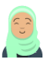 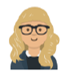 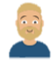 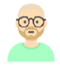 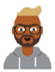 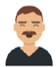 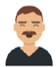 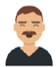 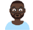 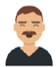 Løsning 1
Løsning 2
Sterkt fagmiljø
Profesjonalisert innkjøper-rolle (100%)
Person-uavhengig tjeneste, høy robusthet og lik praksis på tvers av fakulteter (lik behandling, samme tjeneste) 
Fakultet/økonomisjef har større påvirkningskraft
Kortere avstand til prosessansvarlig
Kan innehas av innkjøper i 100% stilling
Bør utføre minimum 10 anskaffelser under nasjonal terskelverdi per år  (1,3 mill.)
Må inneha sertifiseringer ihht. kompetansekrav for rollen
Prosessansvarlig for anskaffelsesområdet avgjør hvorvidt kriteriene er oppfylt
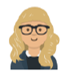 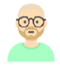 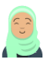 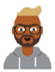 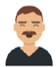 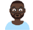 Innkjøper
100% innkjøper
Mulighet for anskaffelsesrådgiver gitt visse kriterier
Avstand til kjernevirksomheten
Ikke like fysisk tilgjengelig for behovshaveren
Større avstand til «tverrfaglig miljø»
Sterk kjennskap til særtrekk og budsjett ved institutt
Kontorsjef må håndtere flere administrative oppgaver
For anskaffelsesrådgiver: lite fagmiljø og lav robusthet
Den som er ansvarlig for økonomi på institutt (kontorsjef) får mindre påvirkningskraft over innkjøperen
Ingen fleksibilitet til å organisere Innkjøpere og Anskaffelsesrådgivere på nivå 3
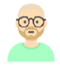 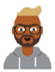 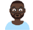 Løsningsforslag 2: Innkjøper på nivå 2 for hele NTNU (100%)
Risiko og mitigerende tiltak
1
2
Løsning 1
Løsning 2
3
4
5
To alternative løsningsforslag
Fakultetene velger organisering selv, gitt at…
Innkjøpere organiseres på nivå 1 og 2 (ikke nivå 3)
1
2
Innkjøpere:
Minimum 50% av stillingen dedikeres til innkjøpsfaglige arbeidsoppgaver (ref. rollebeskrivelse fra BOTT)
Det opprettes innkjøpergrupper på nivå 1 og 2

Anskaffelsesrådgiver:
Rollen kan innehas av innkjøper i 100% innkjøpsfaglig stilling
Vedkommende bør utføre minimum 10 anskaffelser under nasjonal terskelverdi per år (1,3 millioner kroner)
Må inneha nødvendige sertifiseringer for å dekke kompetansekravene beskrevet i rollebeskrivelsen (ref. BOTT)
Prosessansvarlig for anskaffelsesområdet avgjør hvorvidt kriteriene er oppfylt

Øvrige rammer
Innkjøpere og anskaffelsesrådgivere inngår i faglig nettverk/forum for å ivareta kompetansekrav, fagmiljø og utveksling av kunnskap
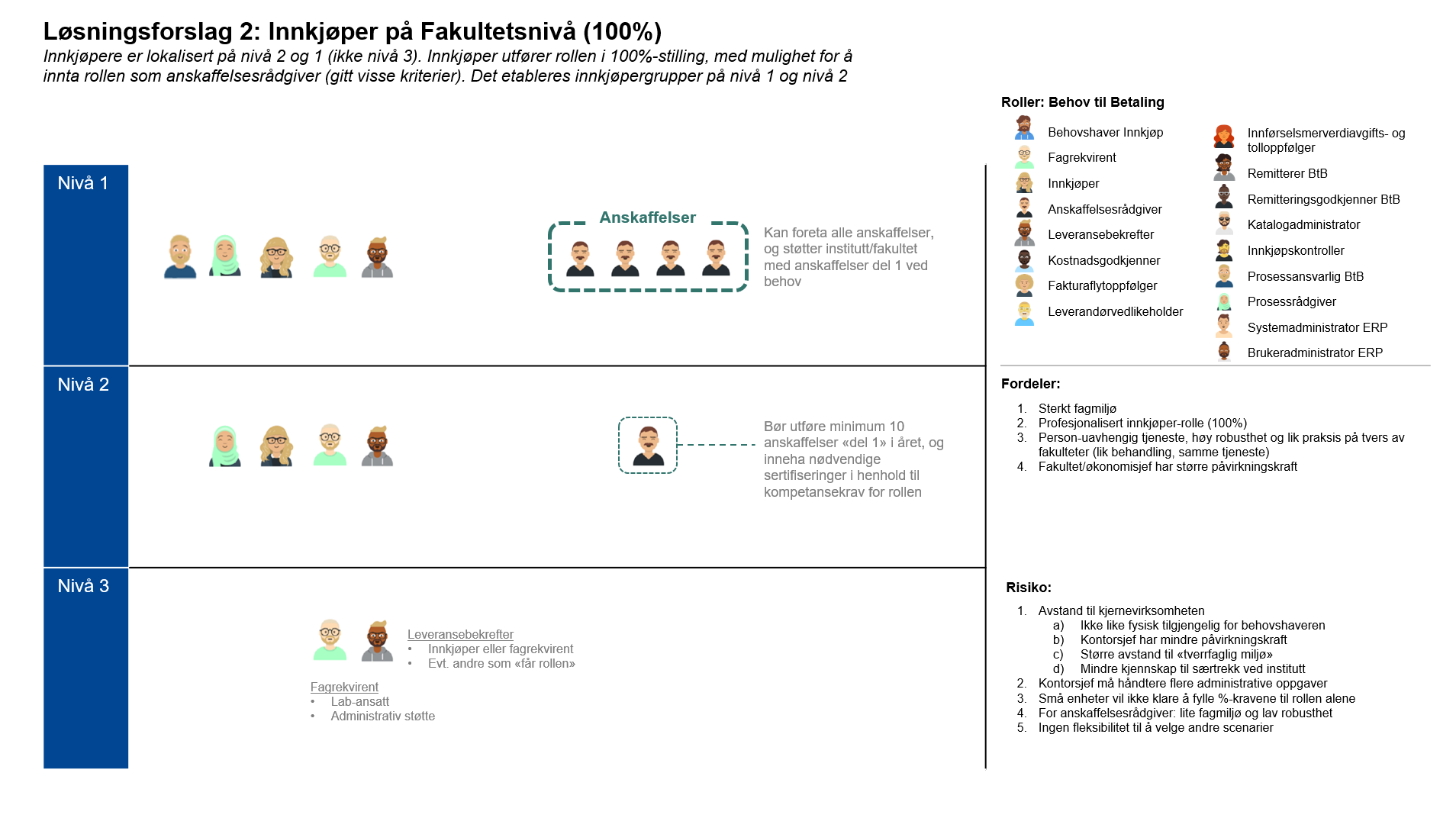 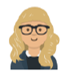 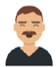 Velg dette alternativet hvis:
Mulighet for organisatorisk nærhet til kjernevirksomheten er viktig
Mindre justeringer i dagens løsning gir tilstrekkelig kvalitetsløft for tjenesten
Det er viktig med mulighet for å kombinere innkjøperrollen med andre roller
Mulighet for innkjøper og anskaffelsesrådgiver på nivå 3 er viktig
Man vil gi fakultetene handlingsrom til å velge organisering selv
Velg dette alternativet hvis:
Sterkt innkjøpsfaglig miljø og nærhet til prosessansvarlig er viktig
Det er behov for kvalitetsløft på tjenestene som leveres i dag
Administrative oppgaver på instituttnivå kan dekkes gjennom andre roller
Mindre viktig med anskaffelsesrådgiver på nivå 3
Felles praksis på tvers
Agenda
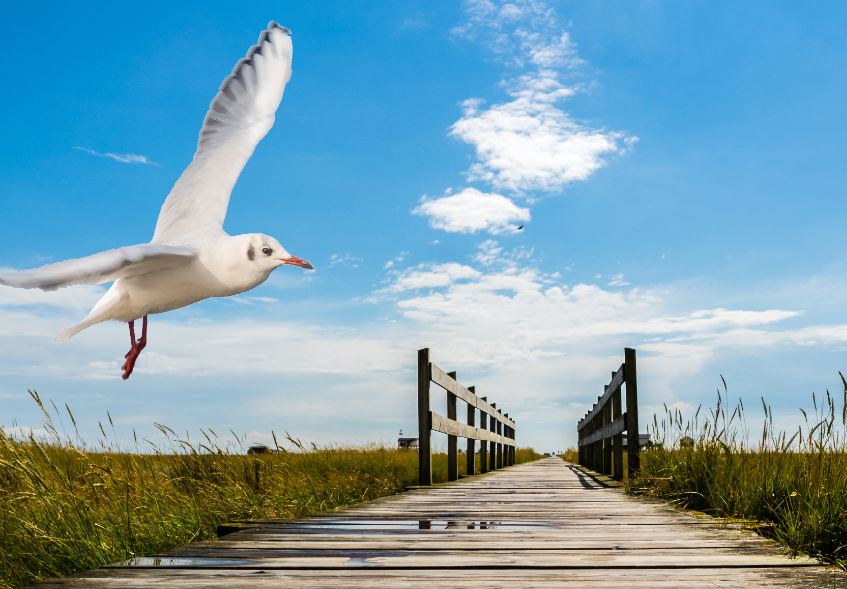 Versj. dato: 26.03.2021
Tilbakemeldinger og forankring av forslagBehov til betaling
Møter
Beslutning
Frister
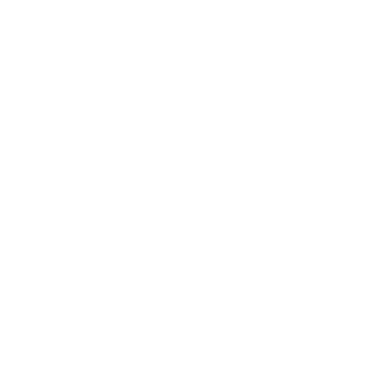 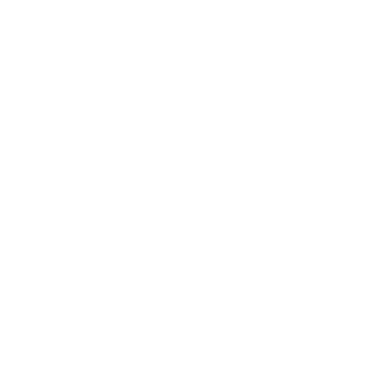 Informasjonsdeling
08.04Allmøte for allerelevante aktører
23.03Presentasjon for innføringsledere
Informasjonsdeling på hver enhet tilpasset
Om formell behandling og innspill fører til store endringer i løsning vil det bli innhentet en oppdatert gap-analyse etter beslutningspunktet 27.04
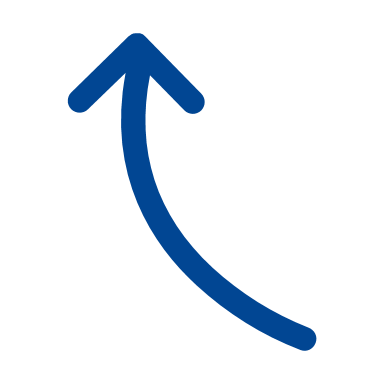 Gap-analyse og innspill
Prosess på hver enhet
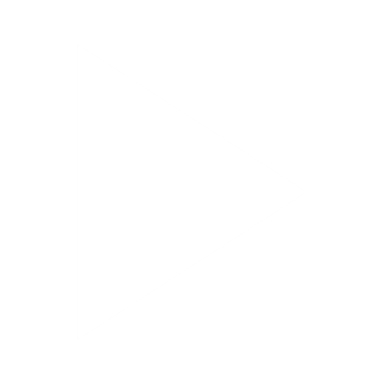 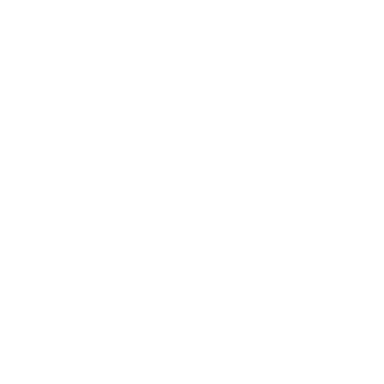 Foreløpig GAP-analyse samt innspill på fremlagt løsning gjennomføres på hver enhet.
Innspillene går inn iden videre behandlingen
13.04Frist forInnspill og GAP
23.03Oppstart arbeid med innspill og foreløpig gap-analyse
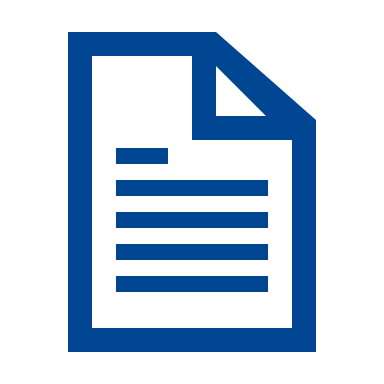 Forslag til prosjekteier
Formell behandlingpå nivå 1
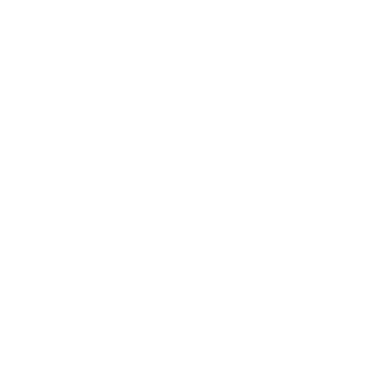 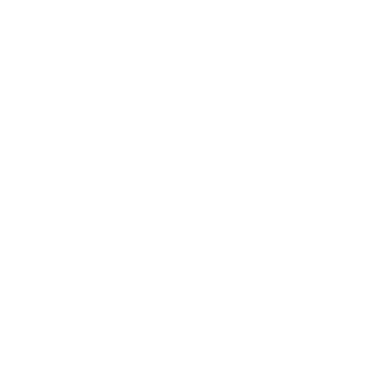 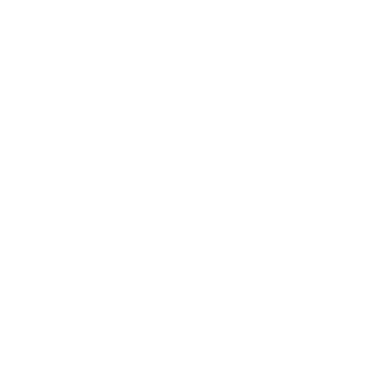 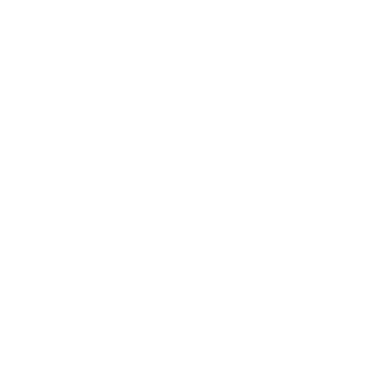 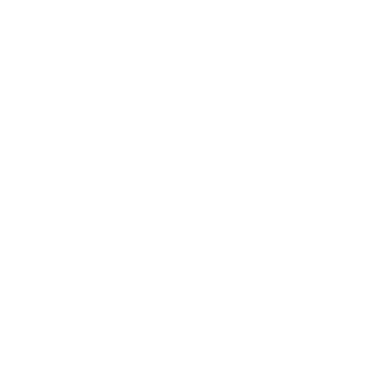 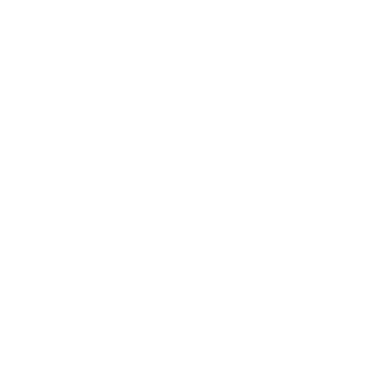 20.04Styringsgruppe tentativ behandling
26.03SESAM
27.04Styringsgruppe
16.04SESAM
08.04Administrativt lederforum
12.04Styringsgruppe
Agenda
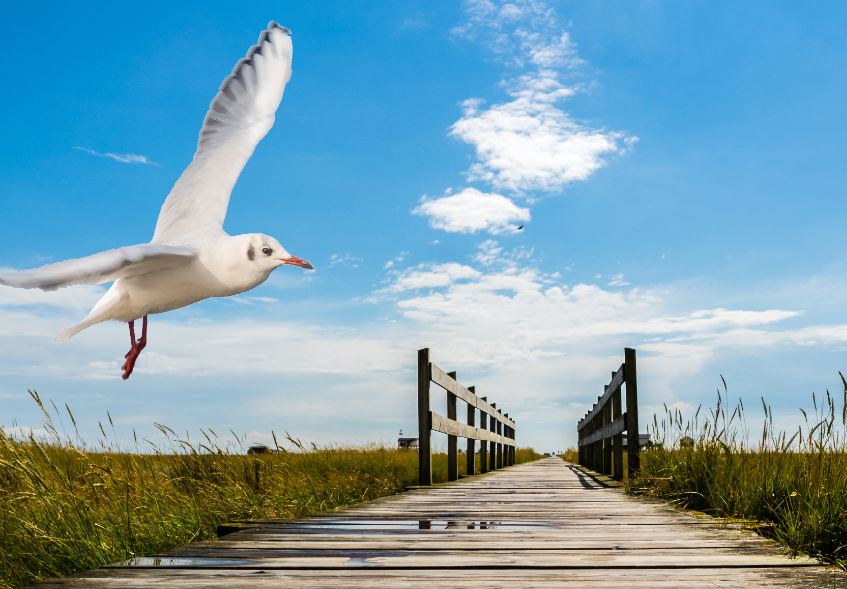 Spørsmål og svar til løsningsforslaget
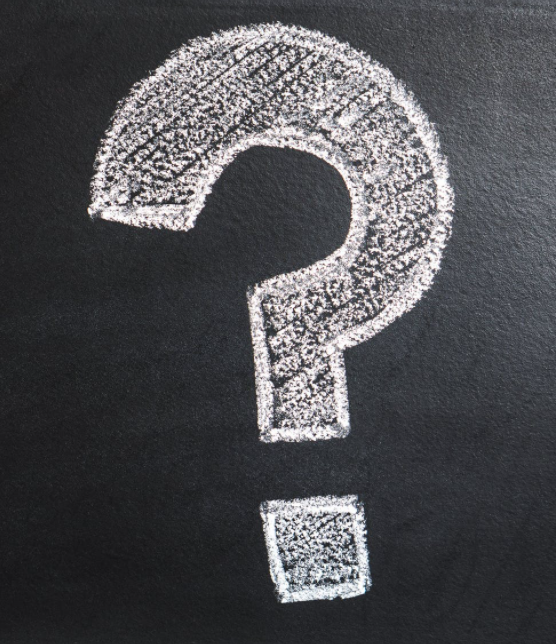 Agenda
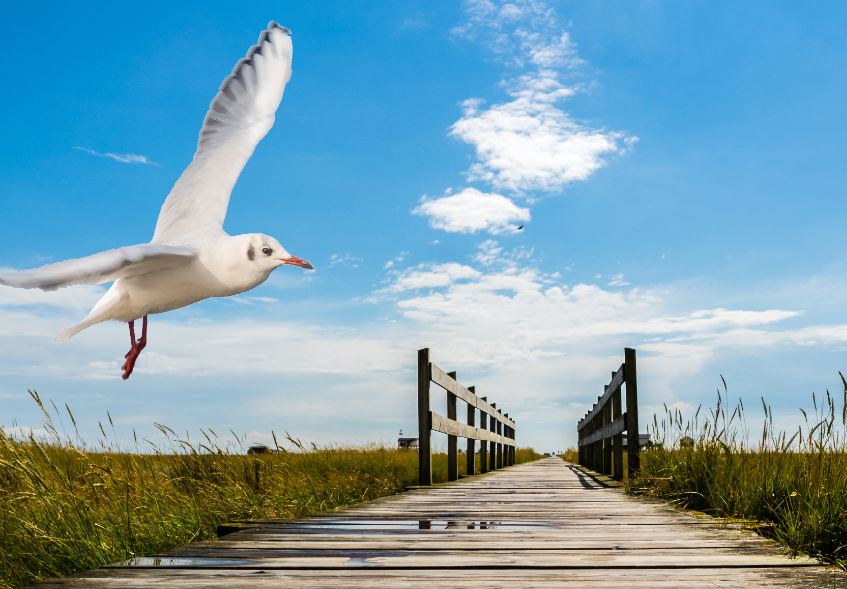 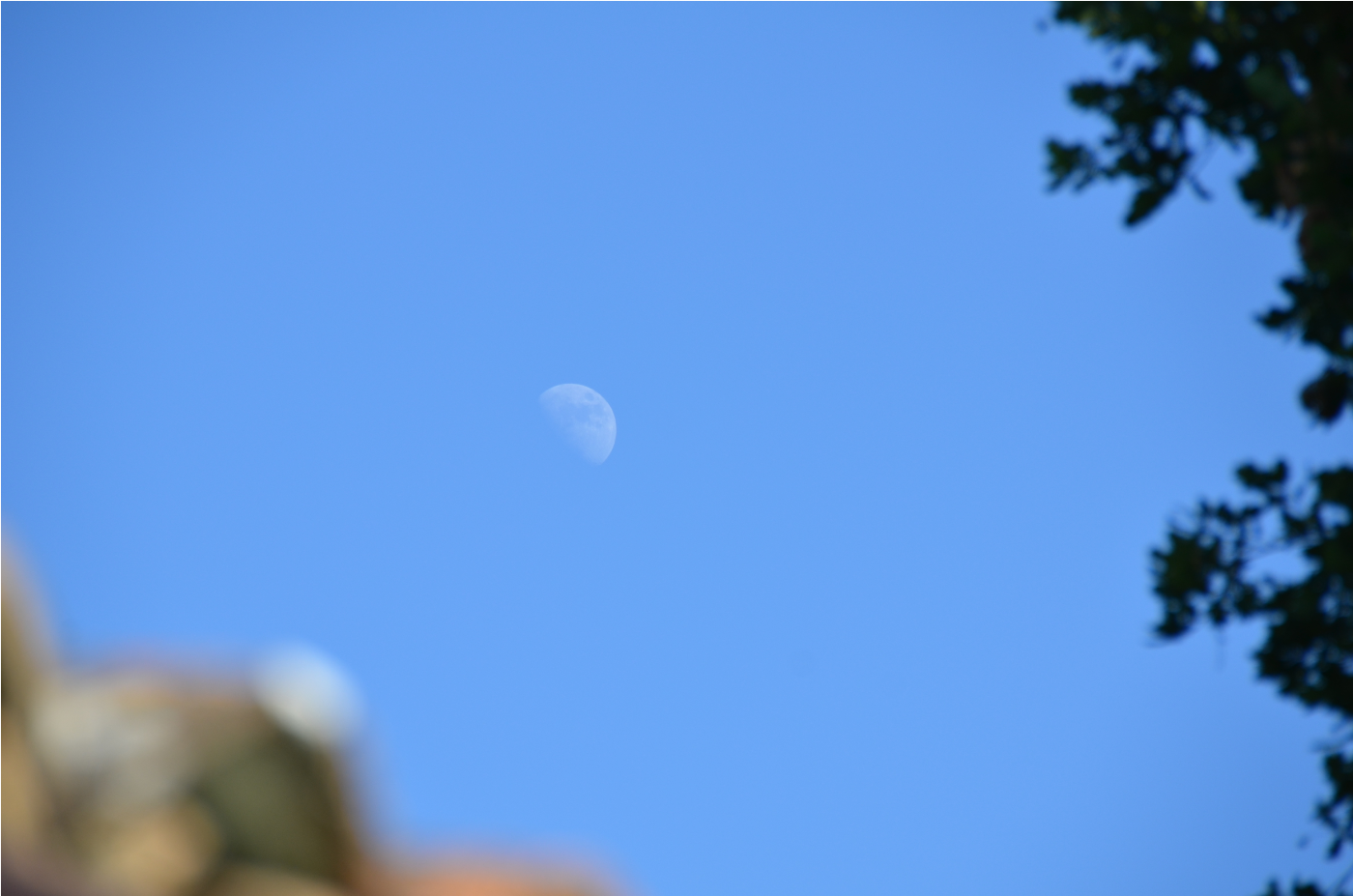 Takk for deltakelsen!
Back-up
Løsningsforslag 1
Eksempler på hvordan dette kan organiseres i praksis
Alternativ A: Innkjøper på nivå 3 (50%)Innkjøpere er lokalisert på alle nivå (også nivå 3). Innkjøper på nivå 3 utfører rollen i minimum 50%-stilling, og utfører ikke-innkjøpsfaglige oppgaver i tillegg. Innkjøper på nivå 2 utfører rollen i minimum 50%-stilling, med mulighet for å innta rollen som anskaffelsesrådgiver (gitt visse kriterier). Det etableres innkjøpergrupper på nivå 1 og nivå 2
Anskaffelser
Kan foreta alle anskaffelser, og støtter institutt/fakultet med anskaffelser under nasjonal terskelverdi ved behov
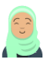 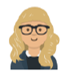 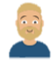 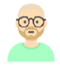 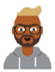 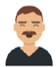 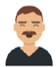 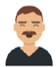 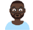 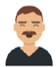 Løsning 1
Løsning 2
Nærhet til kjernevirksomheten
Fysisk tilgjengelig for behovshaveren, personlig service
Kontorsjef har større påvirkningskraft
Tett på «tverrfaglig miljø»
Sterk kjennskap til særtrekk og budsjett ved institutt
Kontorsjef får støtte til å håndtere administrative oppgaver pga. innkjøperen mulighet for å kombinere roller (50%-stilling)
Kan innehas av innkjøper i 100% stilling
Bør utføre minimum 10 anskaffelser under nasjonal terskelverdi per år  (1,3 mill.)
Må inneha sertifiseringer ihht. kompetansekrav for rollen
Prosessansvarlig for anskaffelsesområdet avgjør hvorvidt kriteriene er oppfylt
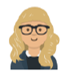 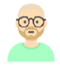 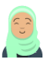 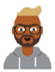 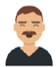 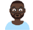 Alternativ A
Alternativ B
Alternativ C
Alternativ C
Lite fagmiljø (lokalt?)
Lavere kvalitet på tjenesten pga. lavere grad av profesjonalisering (50%-rolle)
Personavhengig tjeneste, lav robusthet og ulik praksis på tvers av institutter (ulik behandling, differensiert tjeneste)
Små enheter vil ikke klare å fylle %-kravene til rollen alene
For anskaffelsesrådgiver: lite fagmiljø, lav robusthet, avstand til fag
Innkjøper kan oppleve krysspress (kombinerte roller)
Antall personer å lære opp ved «endringer» / avstand til prosessansvarlig
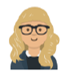 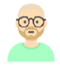 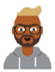 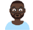 Innkjøper
50% innkjøper
50% annet
Alternativ A: Innkjøper på nivå 3 (50%)
Risiko og mitigerende tiltak
1
2
3
Løsning 1
Løsning 2
4
Alternativ A
Alternativ B
Alternativ C
Alternativ C
5
6
7
Alternativ B: Innkjøper på nivå 3 (100%)Innkjøpere er lokalisert på alle nivå (også nivå 3). Innkjøper utfører rollen i 100%-stilling, med mulighet for å innta rollen som anskaffelsesrådgiver (gitt visse kriterier). Det etableres innkjøpergrupper på nivå 1 og nivå 2
Anskaffelser
Kan foreta alle anskaffelser, og støtter institutt/fakultet med anskaffelser under nasjonal terskelverdi ved behov
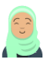 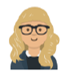 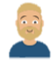 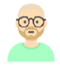 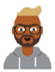 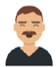 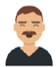 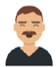 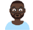 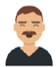 Løsning 1
Løsning 2
Nærhet til kjernevirksomheten
Fysisk tilgjengelig for behovshaveren
Kontorsjef har større påvirkningskraft
Tett på «tverrfaglig miljø»
Sterk kjennskap til særtrekk og budsjett ved institutt
Profesjonalisert innkjøperrolle (100%-stilling)
Kan kombineres med anskaffelsesrådgiver på institutt-nivå
Kan innehas av innkjøper i 100% stilling
Bør utføre minimum 10 anskaffelser under nasjonal terskelverdi per år  (1,3 mill.)
Må inneha sertifiseringer ihht. kompetansekrav for rollen
Prosessansvarlig for anskaffelsesområdet avgjør hvorvidt kriteriene er oppfylt
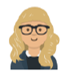 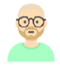 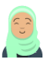 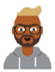 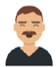 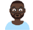 Alternativ A
Alternativ B
Alternativ C
Alternativ C
Lite fagmiljø (lokalt?)
Personavhengig tjeneste, lav robusthet og ulik praksis på tvers av institutter (ulik behandling, differensiert tjeneste)
Små enheter vil ikke klare å fylle %-kravene til rollen alene
For anskaffelsesrådgiver: lite fagmiljø, lav robusthet, avstand til fag
Antall personer å lære opp ved «endringer» / avstand til prosessansvarlig
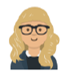 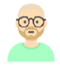 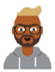 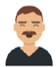 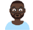 Innkjøper
100% innkjøper
Mulighet for anskaffelsesrådgiver gitt visse kriterier
Alternativ B: Innkjøper på nivå 3 (100%)
Risiko og mitigerende tiltak
1
2
Løsning 1
Løsning 2
3
4
Alternativ A
Alternativ B
Alternativ C
Alternativ C
5
Alternativ C: Innkjøper på nivå 2 (100%)Innkjøpere er lokalisert på nivå 2 og 1 (ikke nivå 3). Innkjøper utfører rollen i 100%-stilling, med mulighet for å innta rollen som anskaffelsesrådgiver (gitt visse kriterier). Det etableres innkjøpergrupper på nivå 1 og nivå 2
Anskaffelser
Kan foreta alle anskaffelser, og støtter institutt/fakultet med anskaffelser under nasjonal terskelverdi ved behov
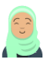 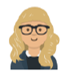 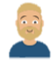 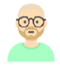 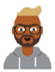 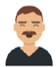 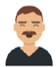 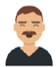 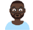 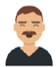 Løsning 1
Løsning 2
Sterkt fagmiljø
Profesjonalisert innkjøper-rolle (100%)
Person-uavhengig tjeneste, høy robusthet og lik praksis på tvers av institutter (lik behandling, samme tjeneste)
Fakultet/økonomisjef har større påvirkningskraft
Kortere avstand til prosessansvarlig
Kan innehas av innkjøper i 100% stilling
Bør utføre minimum 10 anskaffelser under nasjonal terskelverdi per år  (1,3 mill.)
Må inneha sertifiseringer ihht. kompetansekrav for rollen
Prosessansvarlig for anskaffelsesområdet avgjør hvorvidt kriteriene er oppfylt
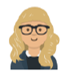 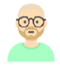 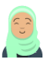 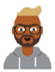 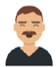 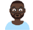 Alternativ A
Alternativ B
Alternativ C
Alternativ C
Innkjøper
100% innkjøper
Mulighet for anskaffelsesrådgiver gitt visse kriterier
Avstand til kjernevirksomheten
Ikke like fysisk tilgjengelig for behovshaveren
Større avstand til «tverrfaglig miljø»
Sterk kjennskap til særtrekk og budsjett ved institutt
Kontorsjef må håndtere flere administrative oppgaver
For anskaffelsesrådgiver: lite fagmiljø, lav robusthet, avstand til fag
Den som er ansvarlig for økonomi på institutt (kontorsjef) får mindre påvirkningskraft over innkjøperen
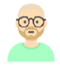 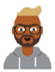 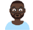 Alternativ C: Innkjøper på nivå 2 (100%)Risiko og mitigerende tiltak
1
2
Løsning 1
Løsning 2
3
4
Alternativ A
Alternativ B
Alternativ C
Alternativ C